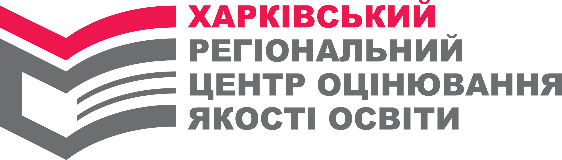 ЗНО-2018 
для учнів (слухачів, студентів) 
ПТНЗ, ВНЗ І-ІІ р.а.
Нормативне забезпечення щодо ДПА у формі ЗНО для ПТНЗ та ВНЗ І-ІІ р.а.
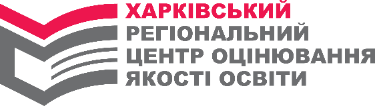 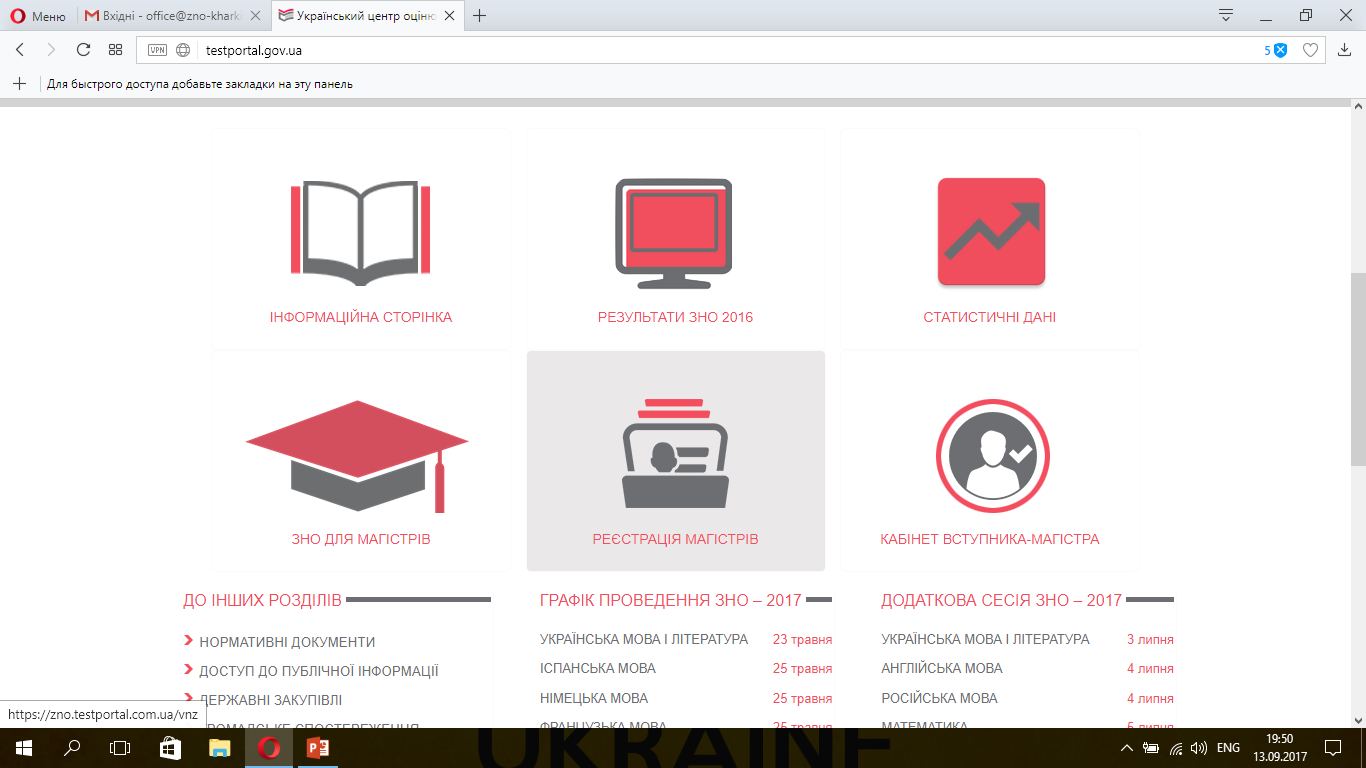 Наказ МОНУ від 31.07.2017 № 1103 
«Деякі питання проведення в 2018 році зовнішнього незалежного оцінювання результатів навчання, здобутих на основі повної загальної середньої освіти»


2. Встановити, що в 2018 році:
6) результати зовнішнього незалежного оцінювання з української мови і літератури (українська мова) зараховуються як результати державної підсумкової атестації за освітній рівень повної загальної середньої освіти для учнів (слухачів, студентів) професійно-технічних, вищих навчальних закладів, які в 2018 році здобудуть повну загальну середню освіту
Нормативне забезпечення щодо ДПА у формі ЗНО для ВНЗ І-ІІ р.а.
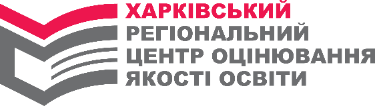 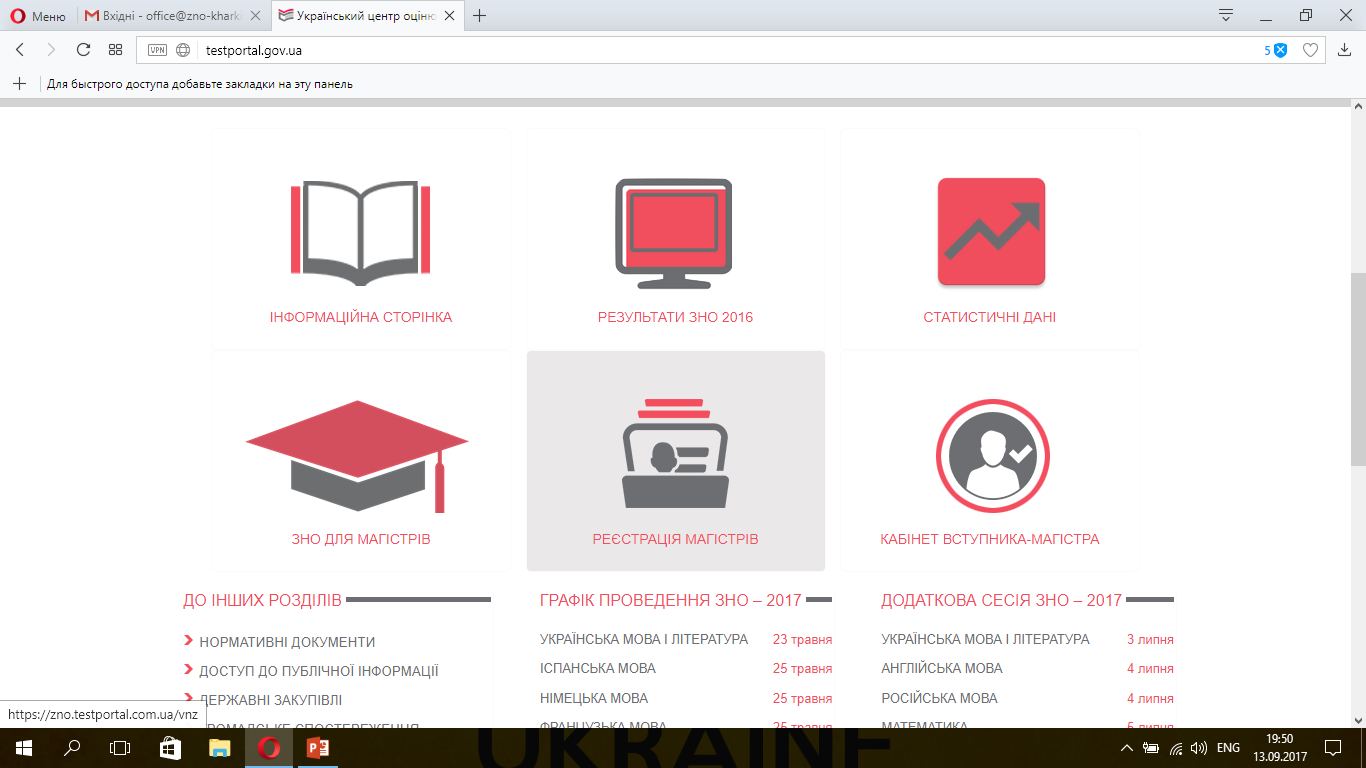 Наказ МОНУ від 22.08.2017 № 1224
«Про затвердження Положення про державну підсумкову атестацію студентів, які здобувають освітньо-кваліфікаційний рівень молодшого спеціаліста з одночасним завершенням здобуття повної загальної середньої освіти»

Розділ ІІ. П. 4. 
Порядок проведення атестації у формі зовнішнього незалежного оцінювання визначається Порядком проведення зовнішнього незалежного оцінювання результатів навчання, здобутих на основі повної загальної середньої освіти, затвердженим наказом Міністерства освіти і науки України від 10 січня 2017 року № 25, зареєстрованим у Міністерстві юстиції України 27 січня 2017 року за № 118/29986.
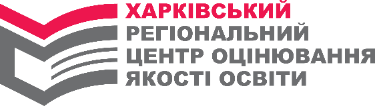 Адміністрування.

 Організаційні питання.

Методична підтримка.

Інформаційно - роз'яснювальна робота.
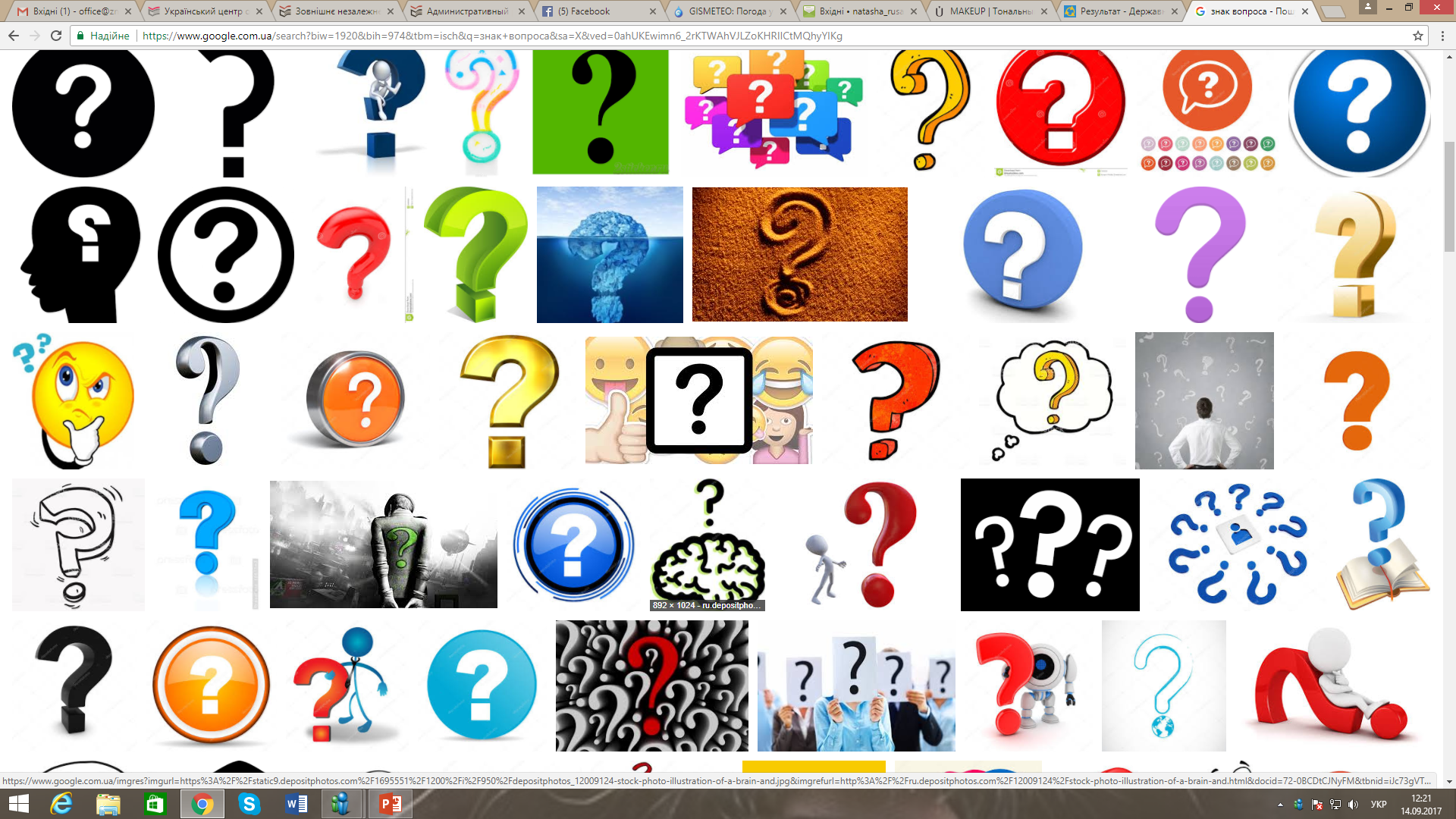 Адміністрування
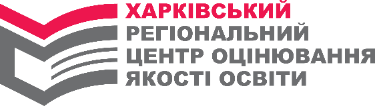 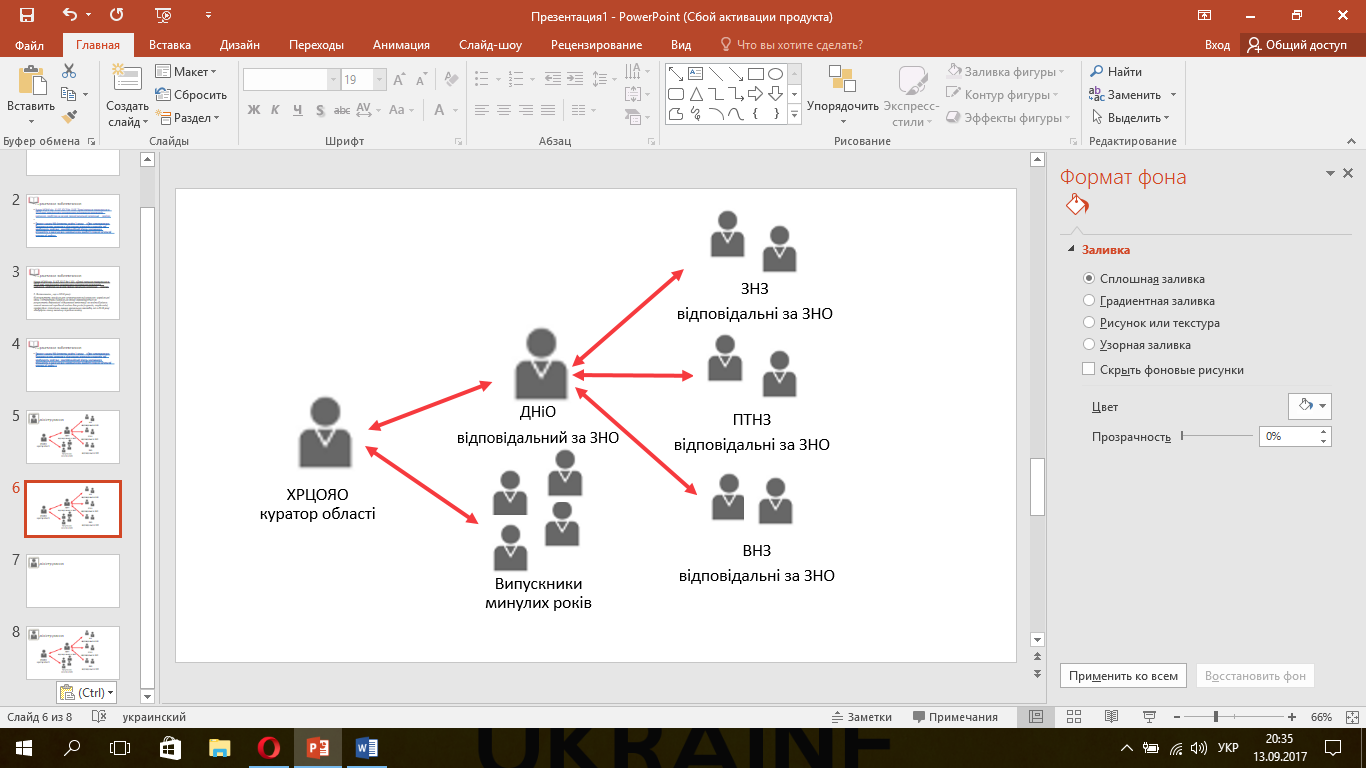 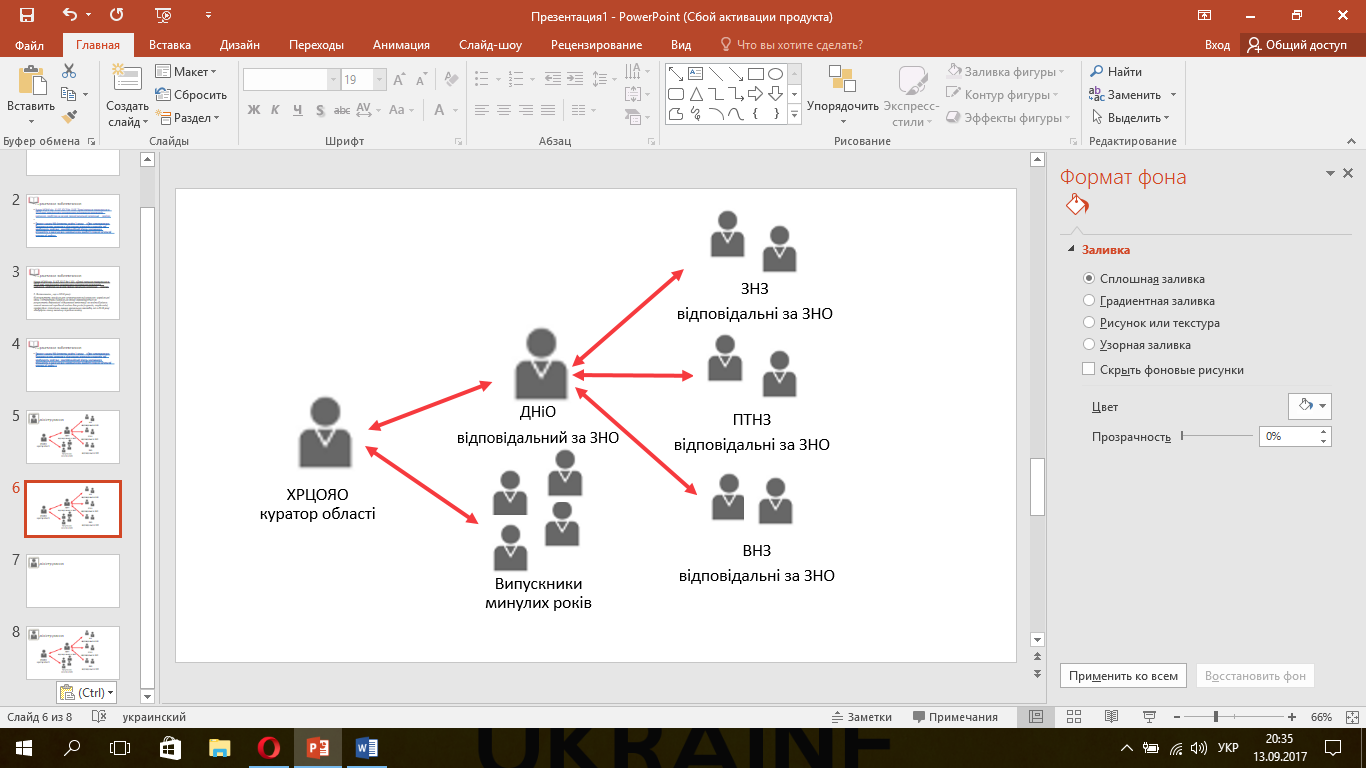 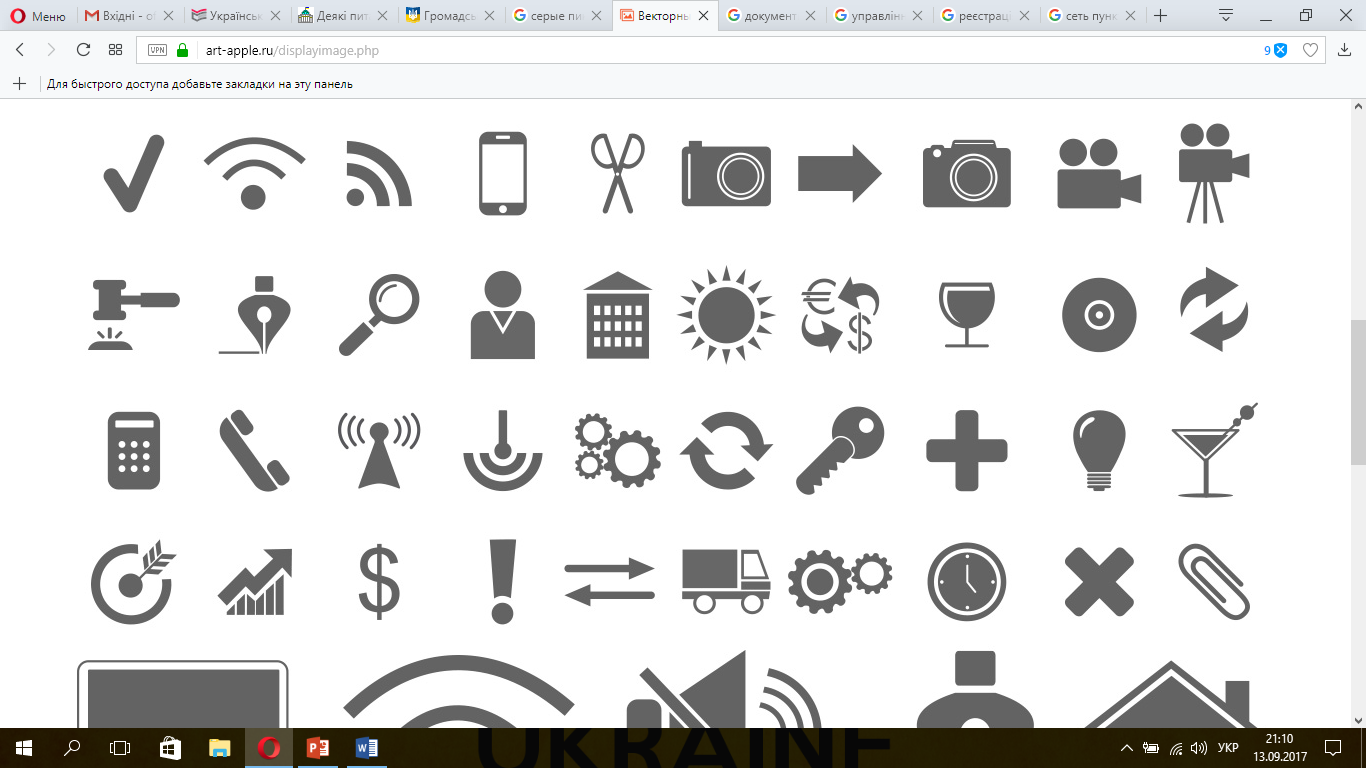 ДОН СОДА
ДОН СОДА
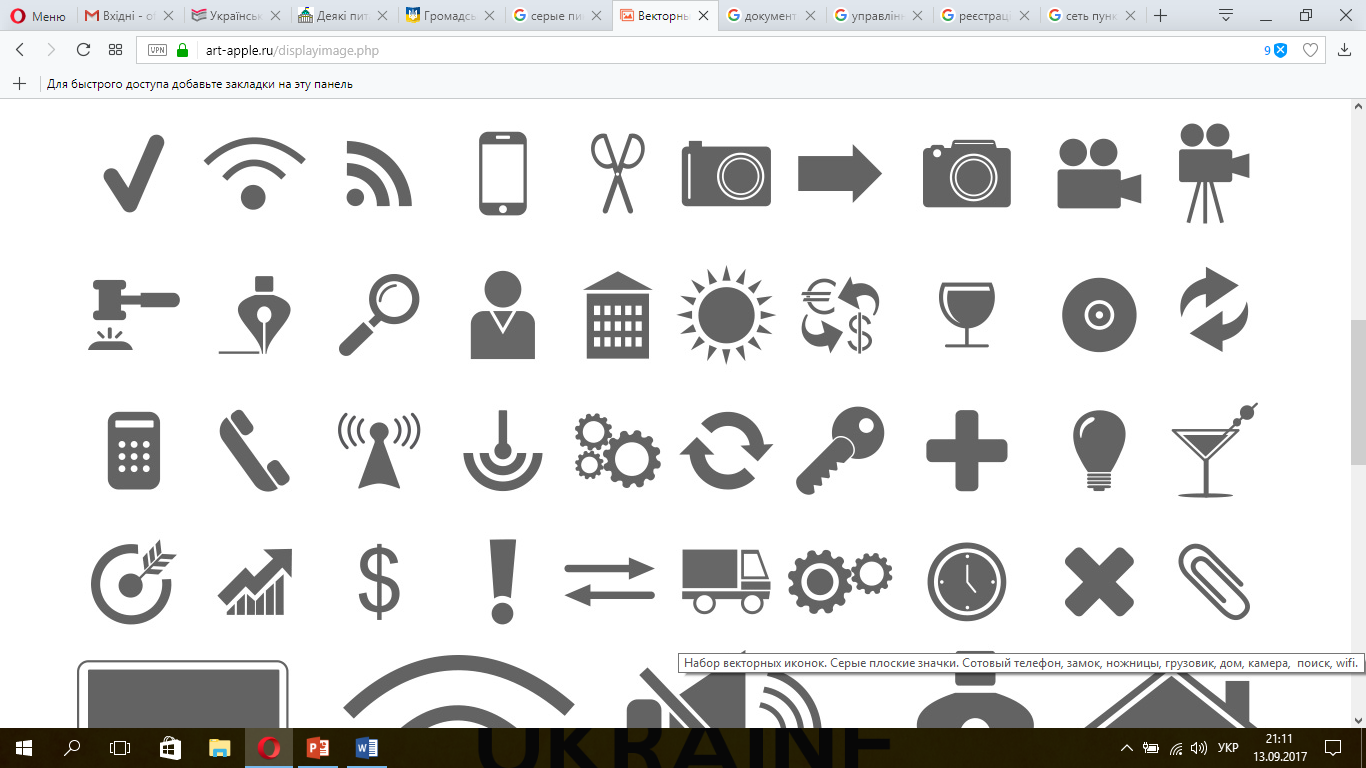 Визначення відповідальних у навчальних закладах
Сайт УЦОЯО testportal.gov.ua розділ «Керівникам навчальних закладів»
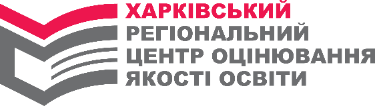 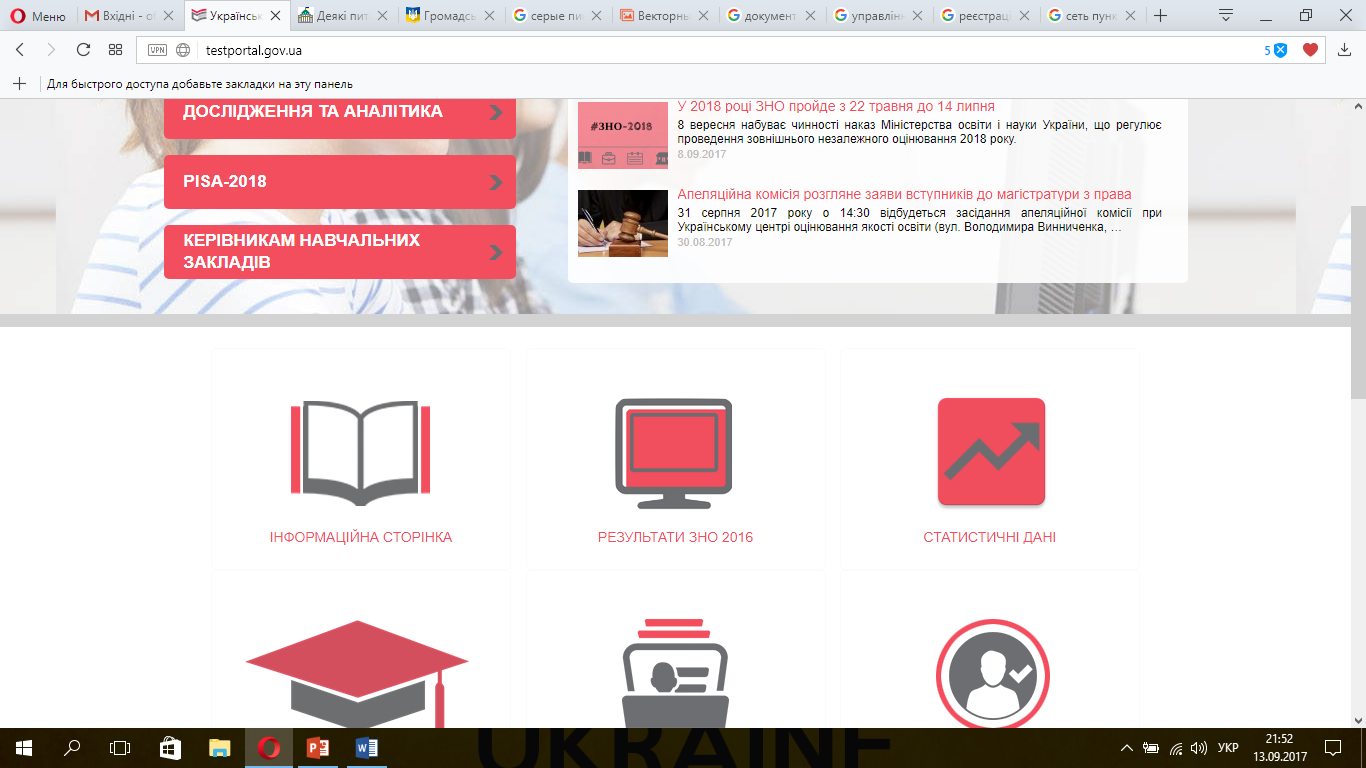 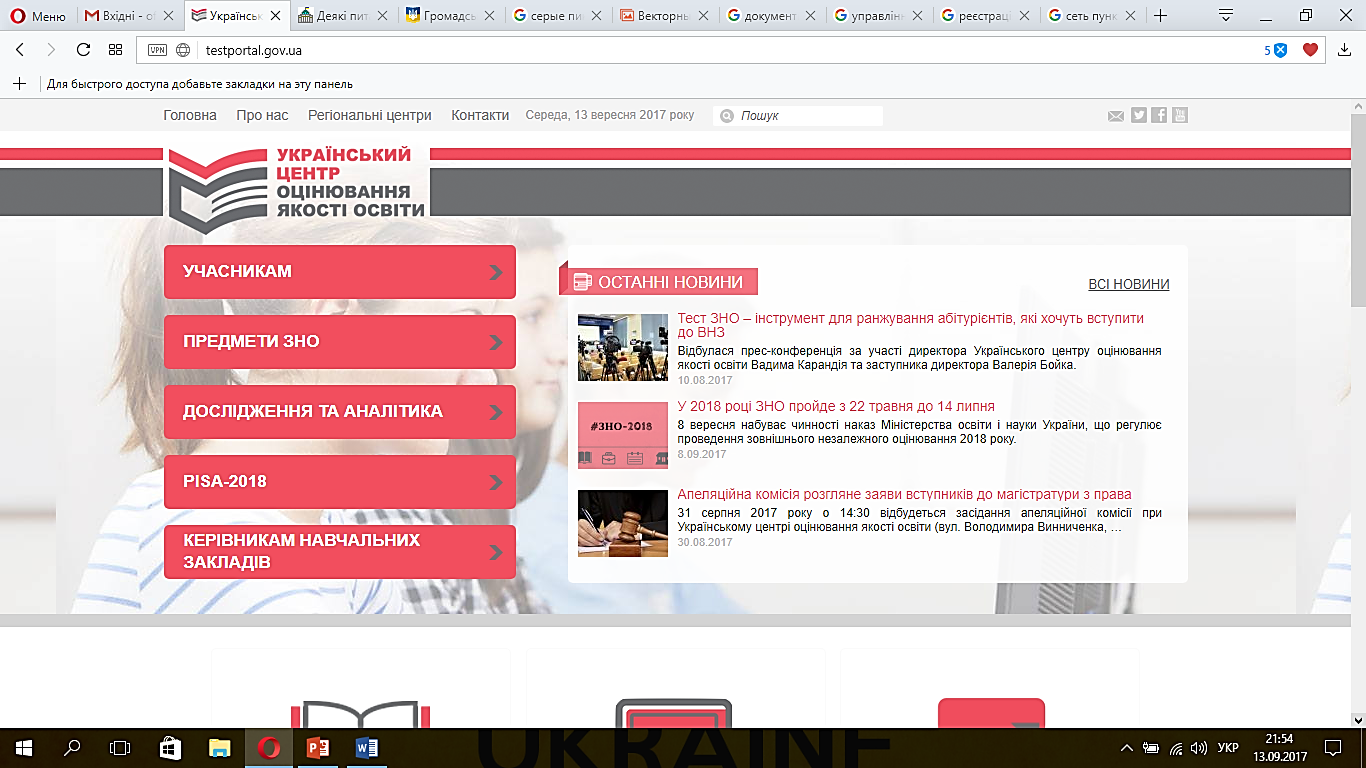 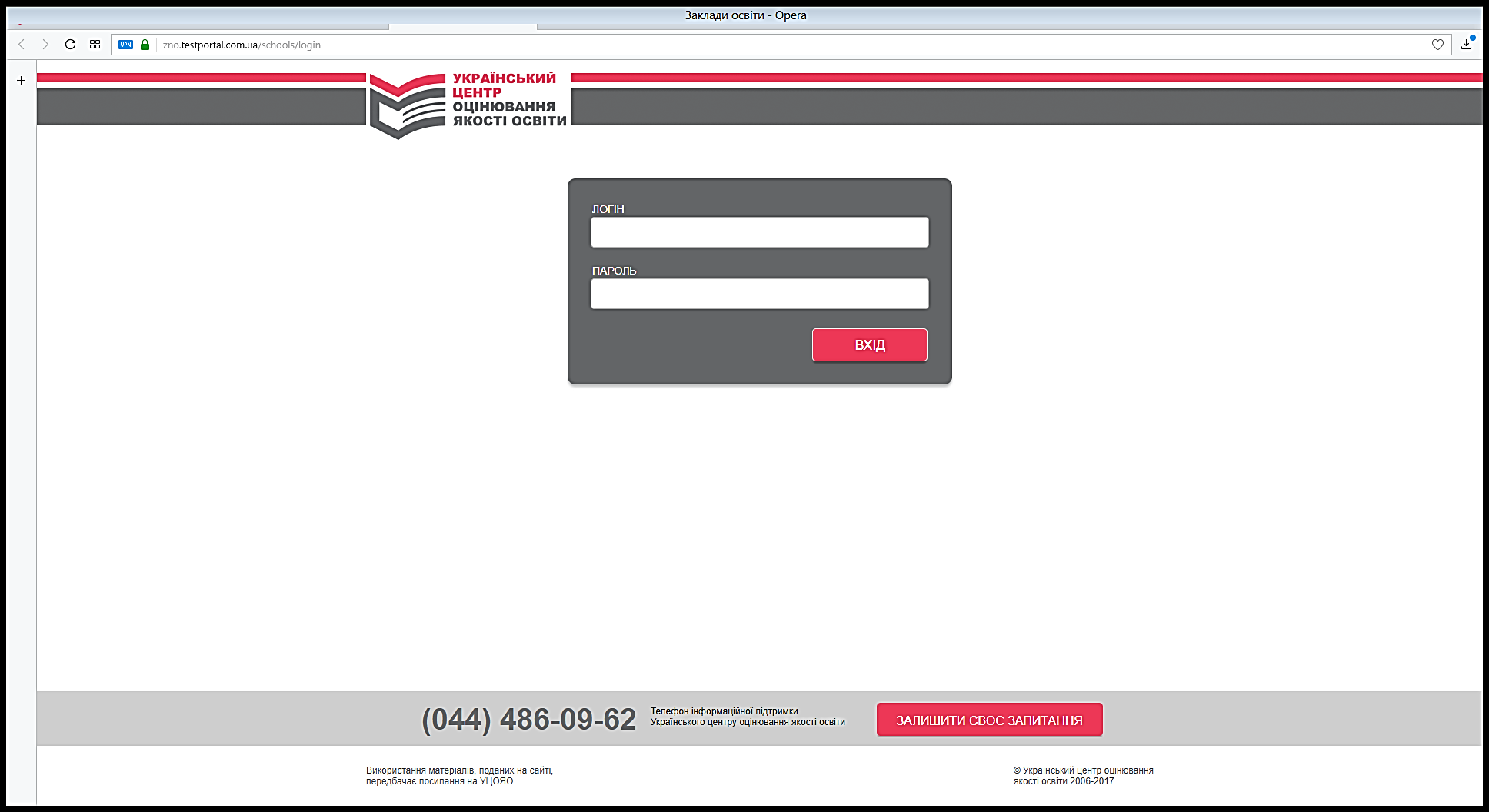 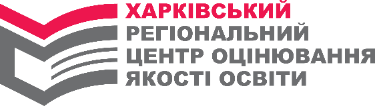 Учасники ЗНО-2018
Особи, які мають повну загальну середню освіту
Особи, які отримують повну загальну середню освіту у 2018
ЗНО з української мови і літератури (українська мова як ДПА - ОБОВЯЗКОВО)

* решта предметів ДПА складається у навчальному закладі (ПТНЗ/ВНЗ І-ІІ р.а.);

** мають право обрати інші предмети ЗНО, які НЕ зараховуються як ДПА
ЗНО з української мови і літератури

Предмети ЗНО - із переліку ВНЗ, в якій планується вступ
Реєстрація на ЗНО - через навчальний заклад
Реєстрація на ЗНО  - самостійно
Можна обрати не більше 4-х предметів ЗНО, з урахуванням  української мови і літератури
Реєстрація
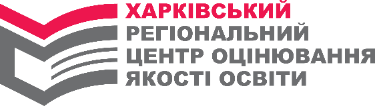 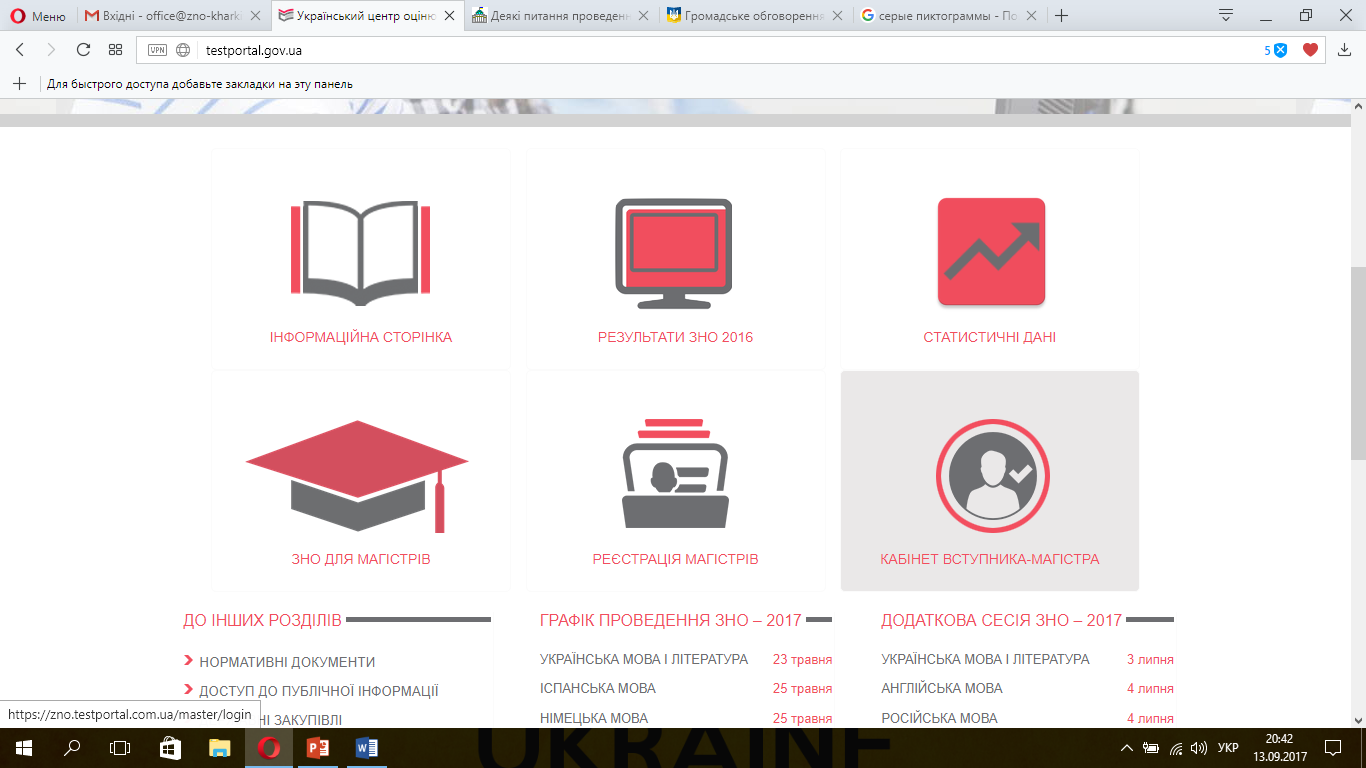 Терміни: лютий (06.02 –  19.03.2018)  

 Документи: 
реєстраційна картка;
паспортний документ;
2 фото 3*4;
список навчального закладу за визначеною формою.
Контроль за отриманням паспортних документів особами, яким станом на 1 вересня виповнилось 14 років
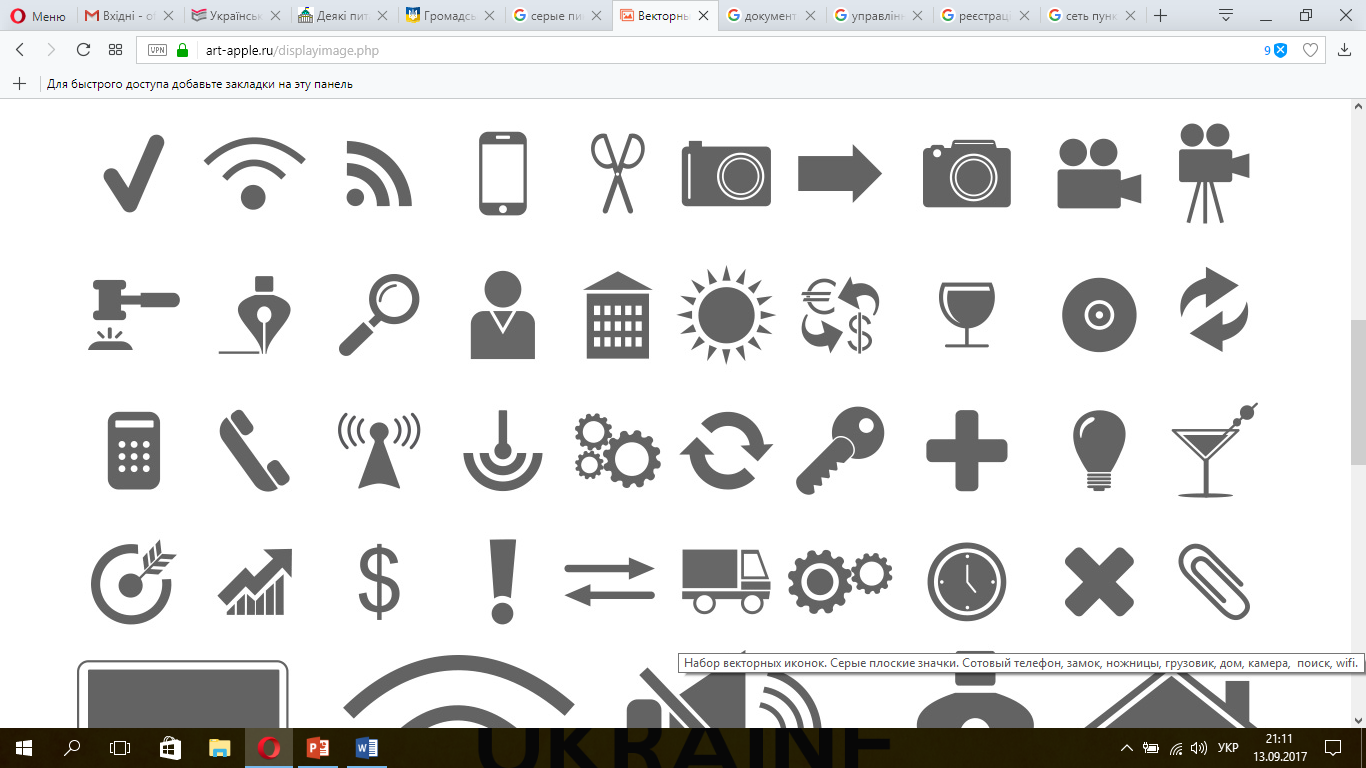 Проведення
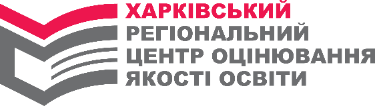 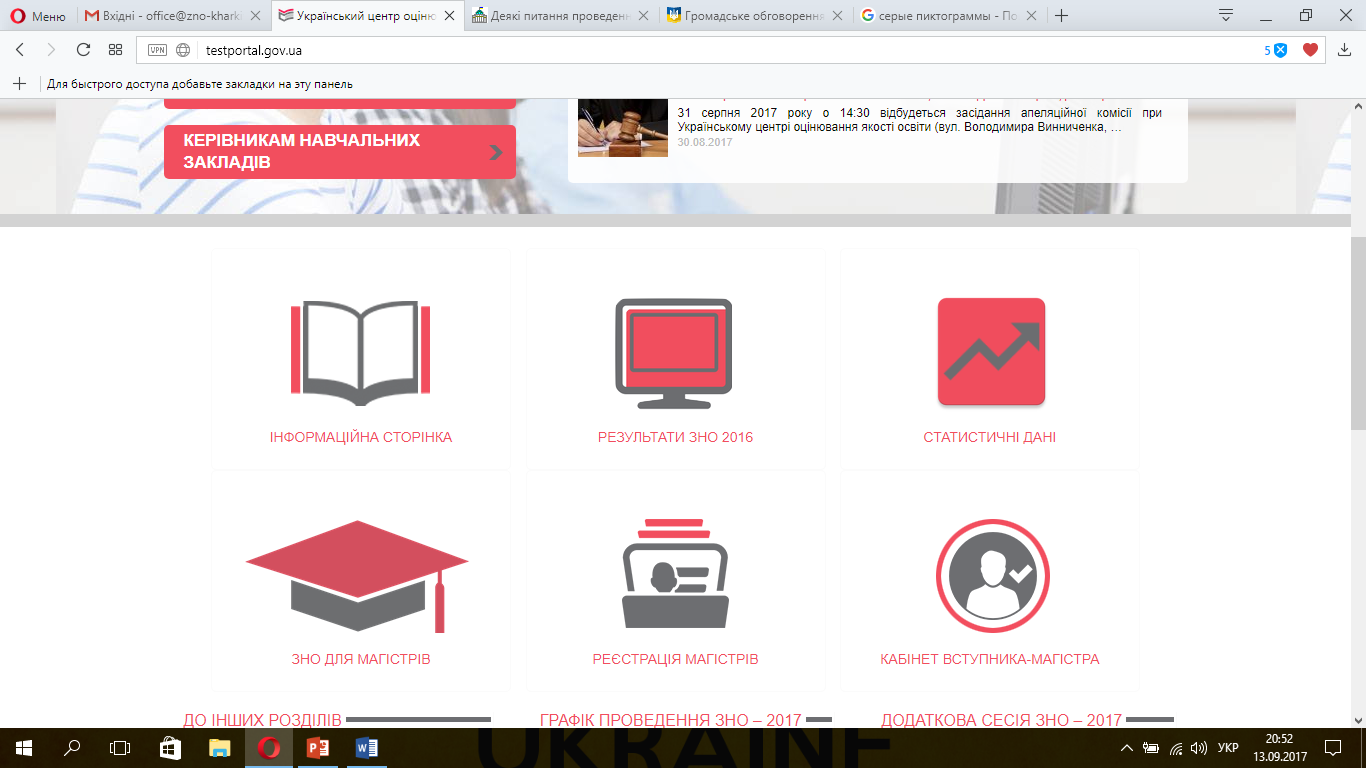 Терміни: з 22 травня по 13 червня 2018 року.

 Українська мова і література – 24 травня 2018 року.

 Організація довозу учасників ЗНО=ДПА до пунктів проведення ЗНО
Контроль за явкою та наявністю необхідних документів в учасників для пропуску до пункту 24.05.2018
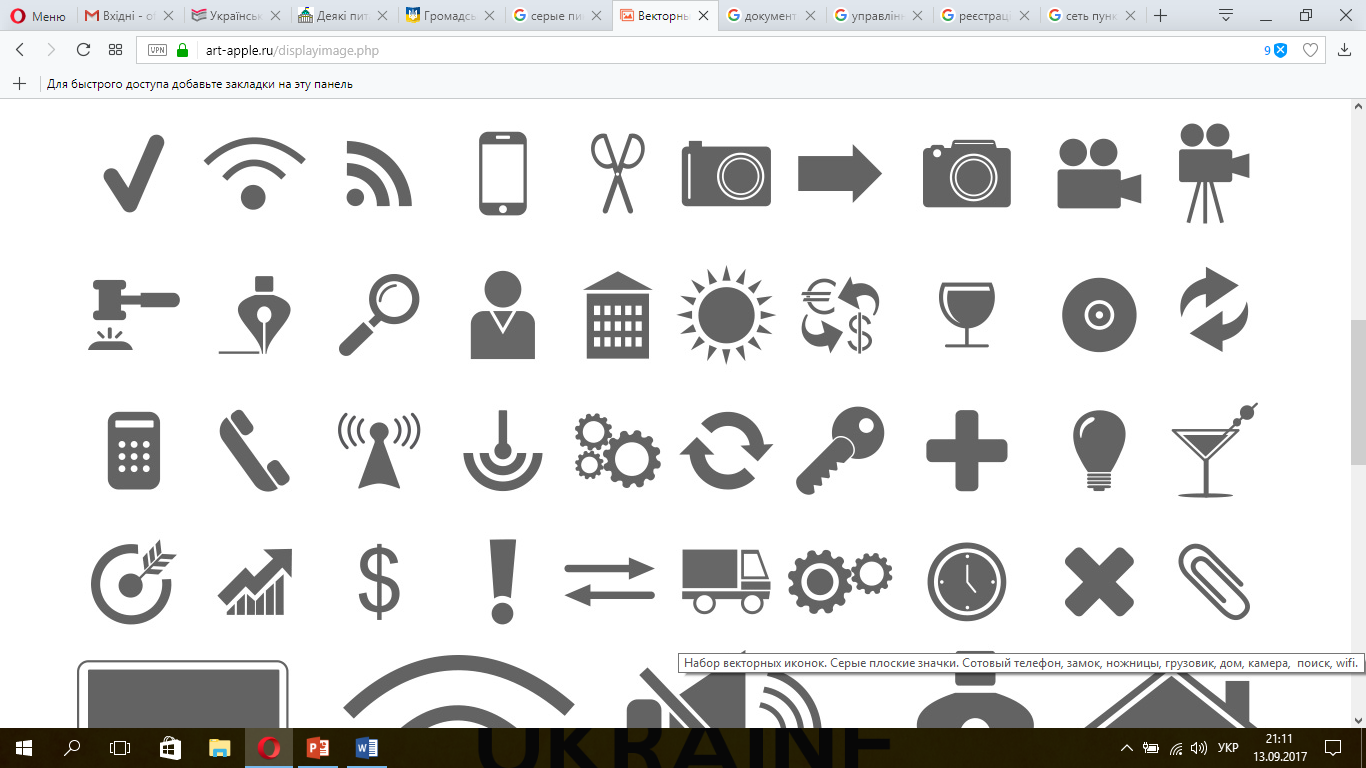 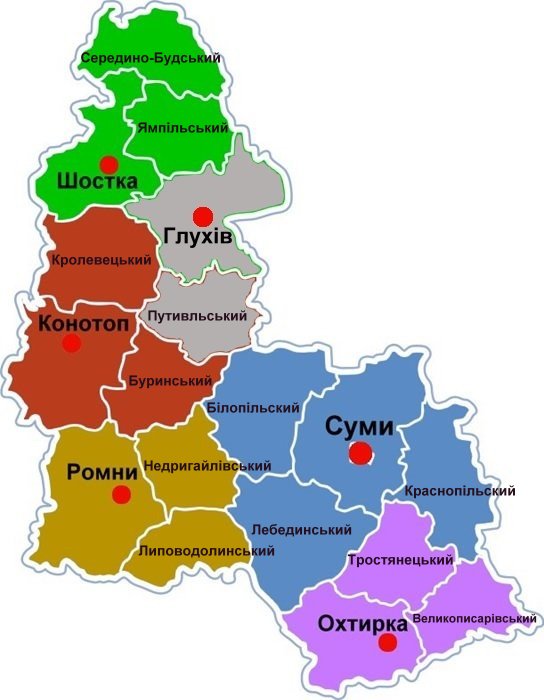 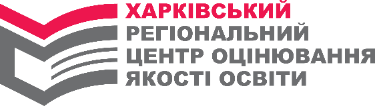 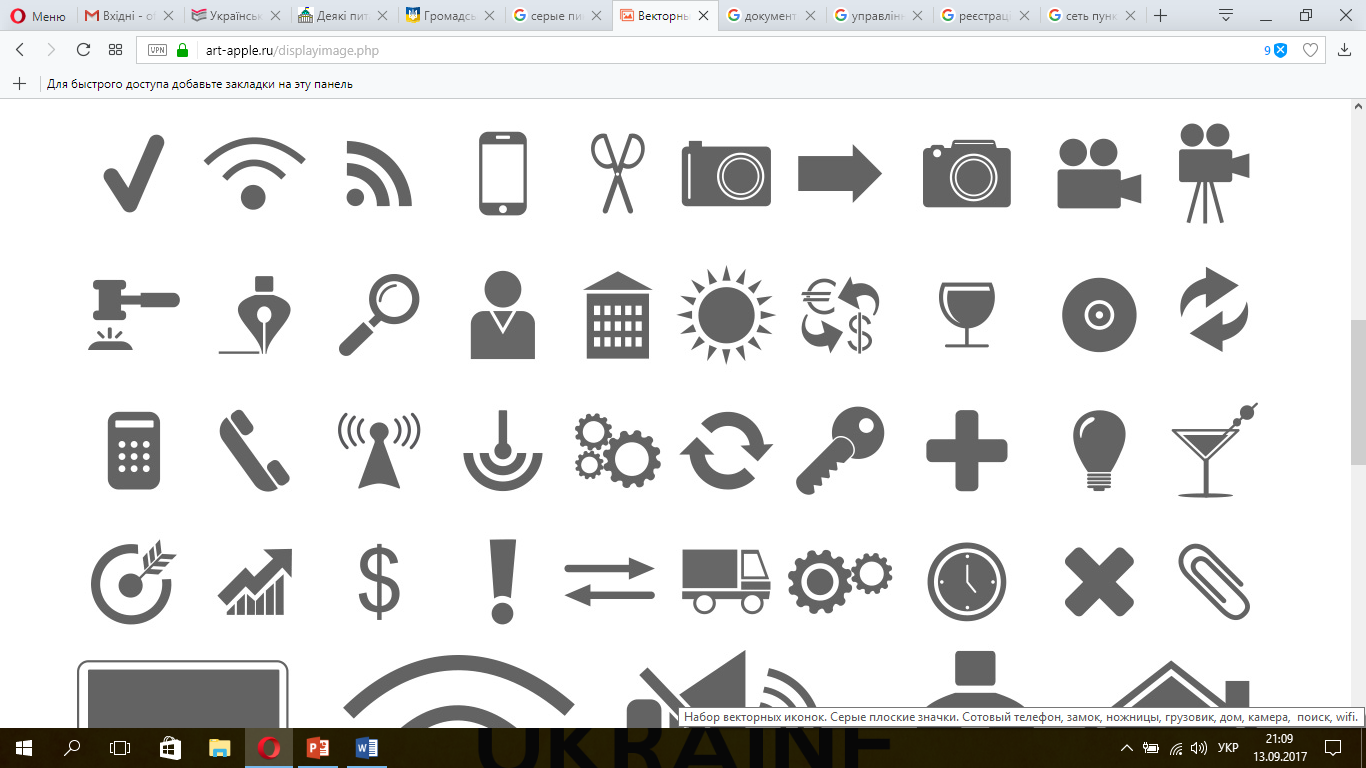 Мережа округів з української мови і літератури
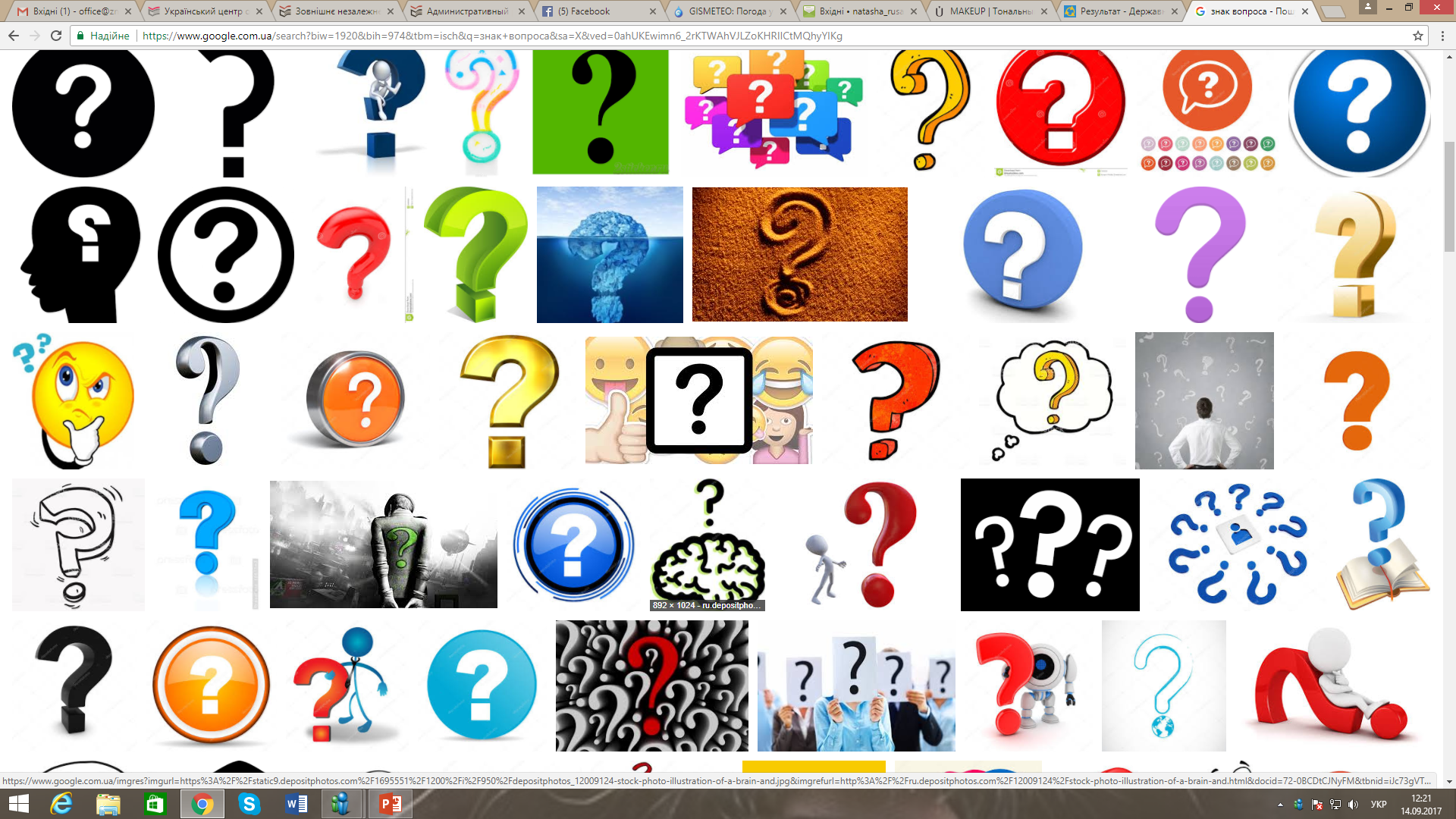 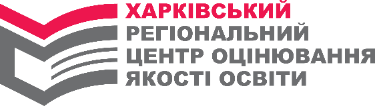 Результати
ДПА
ЗНО
Розміщуються на інформаційних сторінках учасників ЗНО: 

До 15.06.2018 – математика, українська мова і література, іноземні мови, біологія;
До 21.06.2018 – історія України, географія, фізика, хімія.

Роздруковуються самостійно із сайту УЦОЯО – розділ «Інформаційна сторінка».
Передаються навчальним закладам                           (ПТНЗ, ВНЗ І-ІІ р.а.) в електронному вигляді: 

До 15.06.2018 – українська мова і література




Роздруковуються самостійно із сайту УЦОЯО – розділ «Керівникам навчальних закладів».
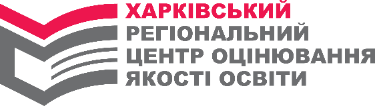 Результати (поріг «склав/не склав»)
Результат ЗНО за шкалою від 100 до 200 балів. 
Використовується для вступу до ВНЗ
Результат ЗНО відсутній – «не склав»
Не може бути використаний для вступу до ВНЗ
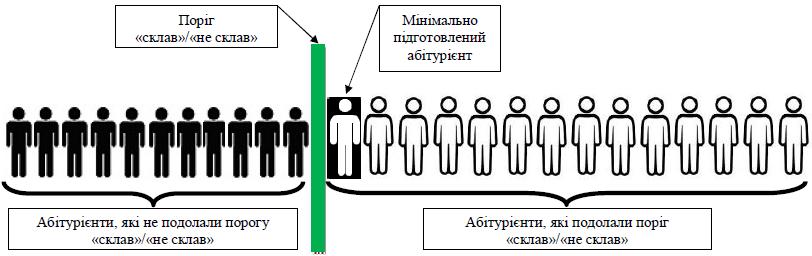 Результат ДПА від 1 до 12 балів. Використовується для отримання атестату про повну загальну середню освіту. Для вступу до ВНЗ не використовується
Методична підтримка:сайт УЦОЯО testportal.gov.ua розділи «Учасникам», «Предмети»
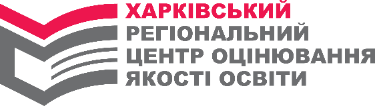 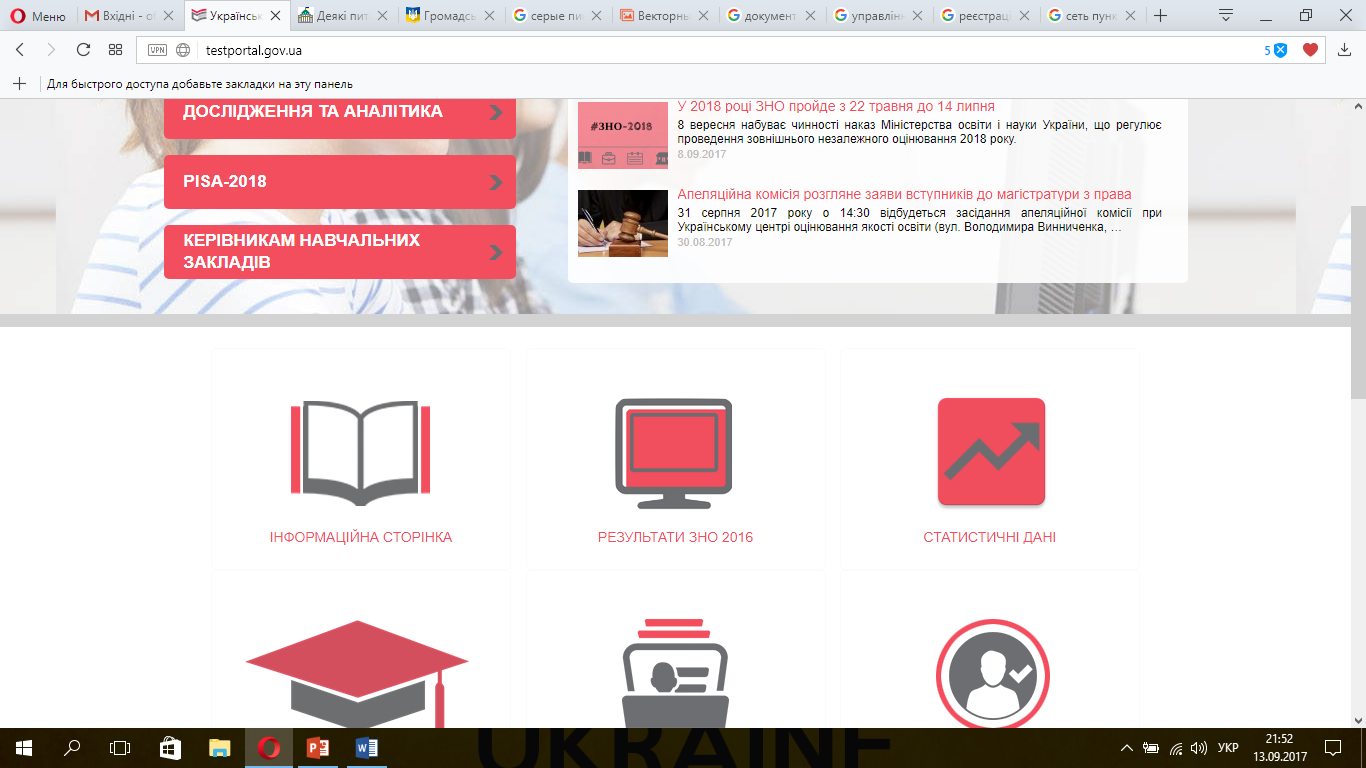 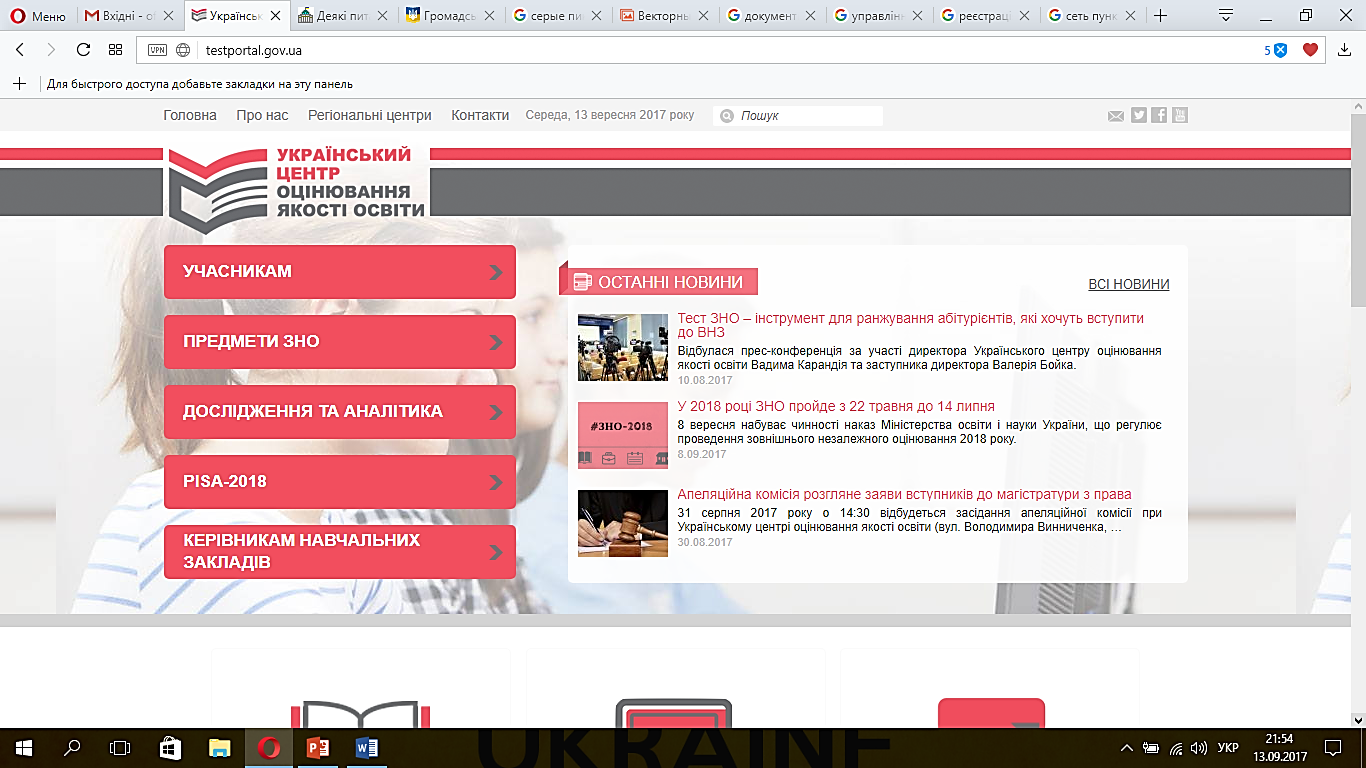 Методична підтримка:сайт УЦОЯО розділ «Предмети»
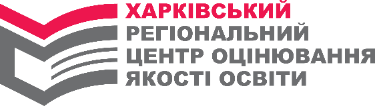 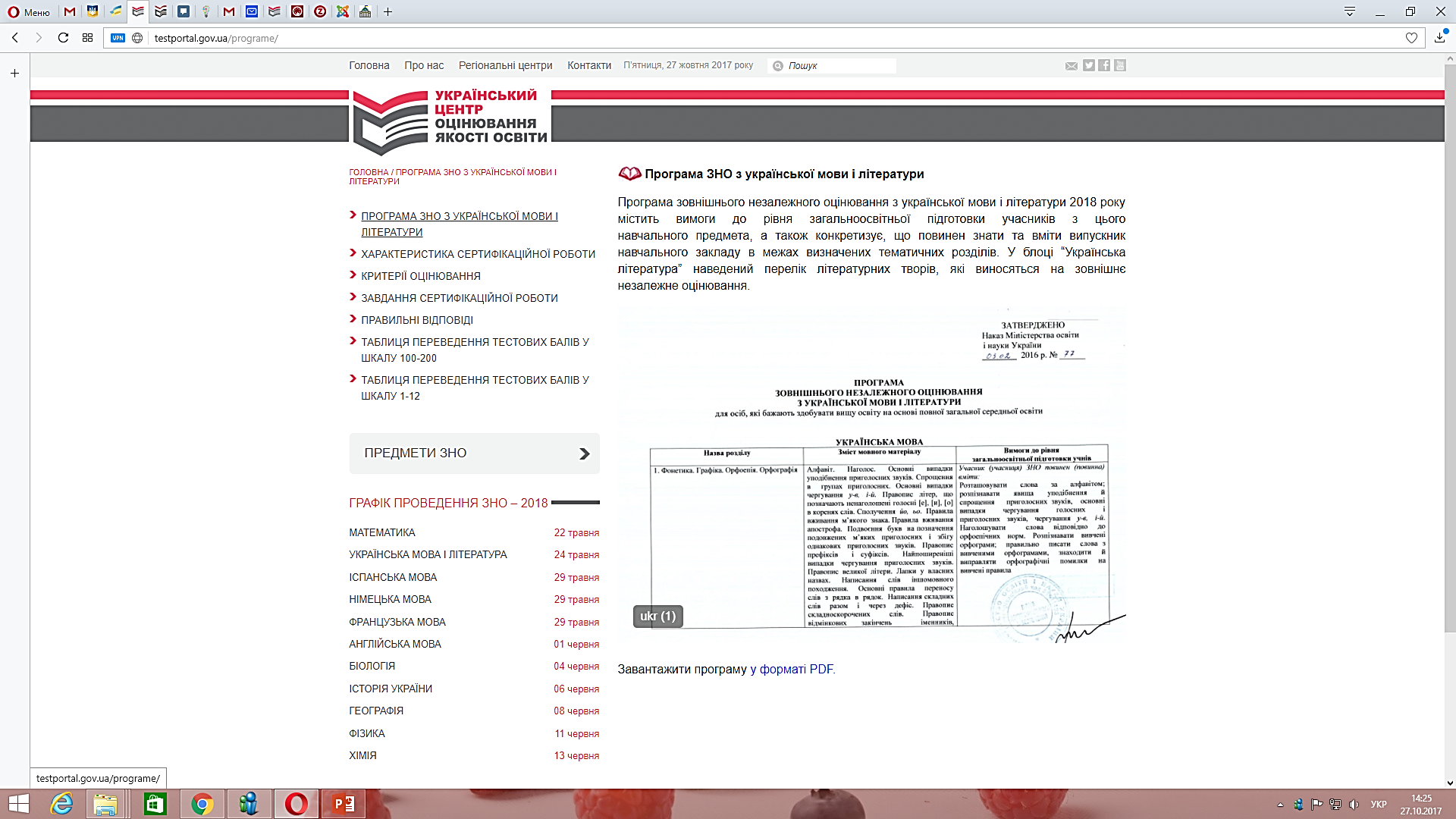 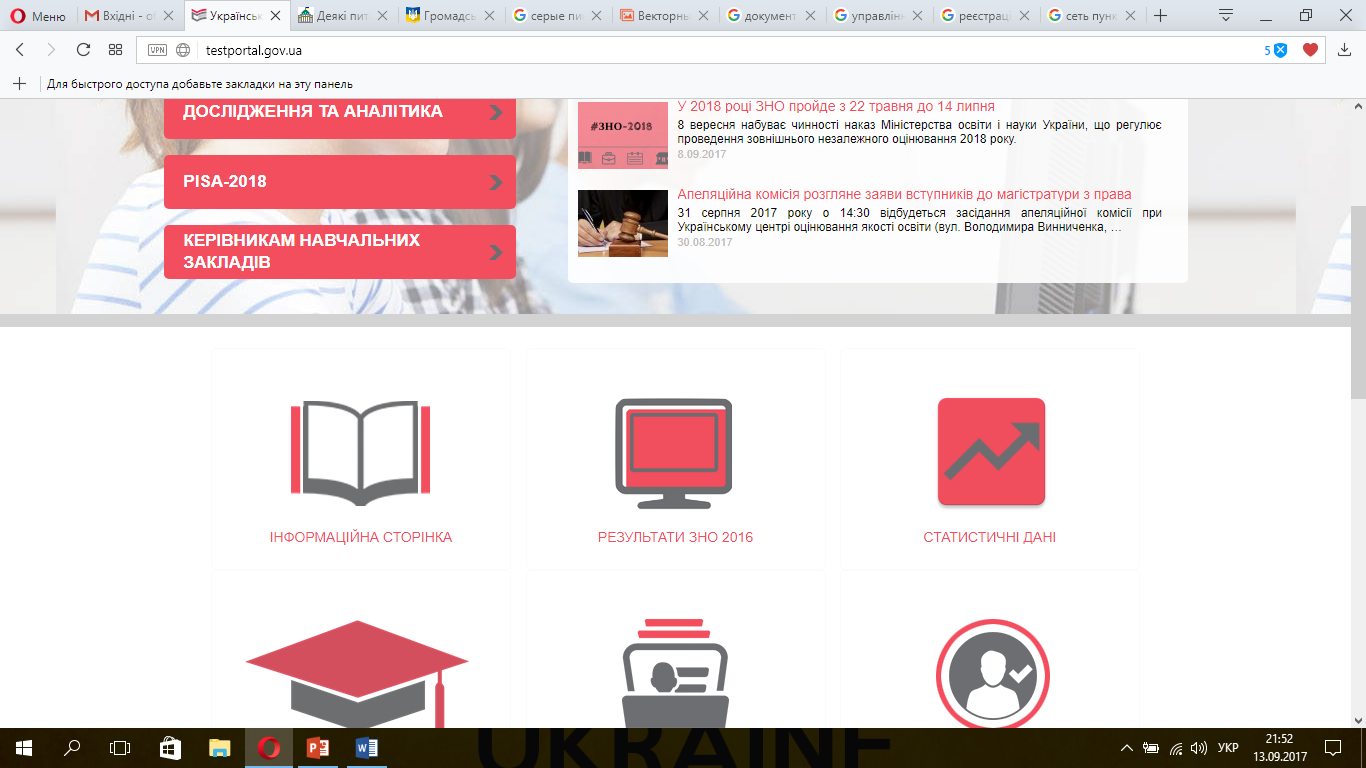 структура тестів;
час виконання;
кількість та типи завдань;
схеми нарахування тестових балів;
завдання тесту зараховуються як результат ДПА.
Українська мова і література
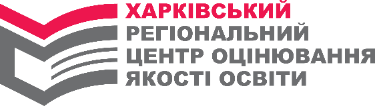 Завдання з української мови
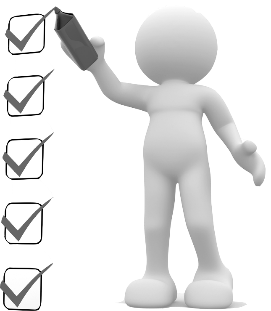 ДПА 
(результат)
ЗНО (результат)
Творче завдання  (власне висловлювання – завдання)
Завдання з української літератури
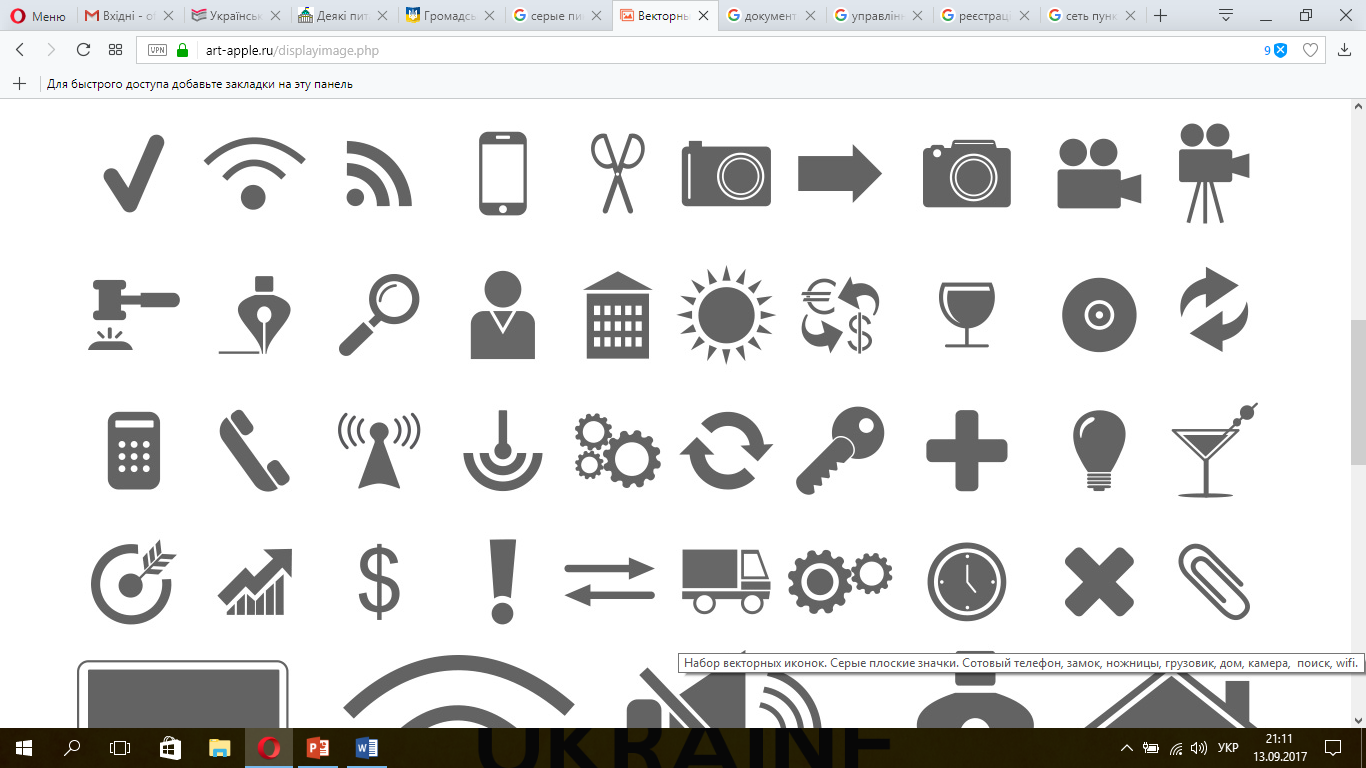 Інформаційно - роз'яснювальна робота
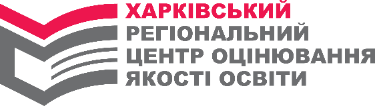 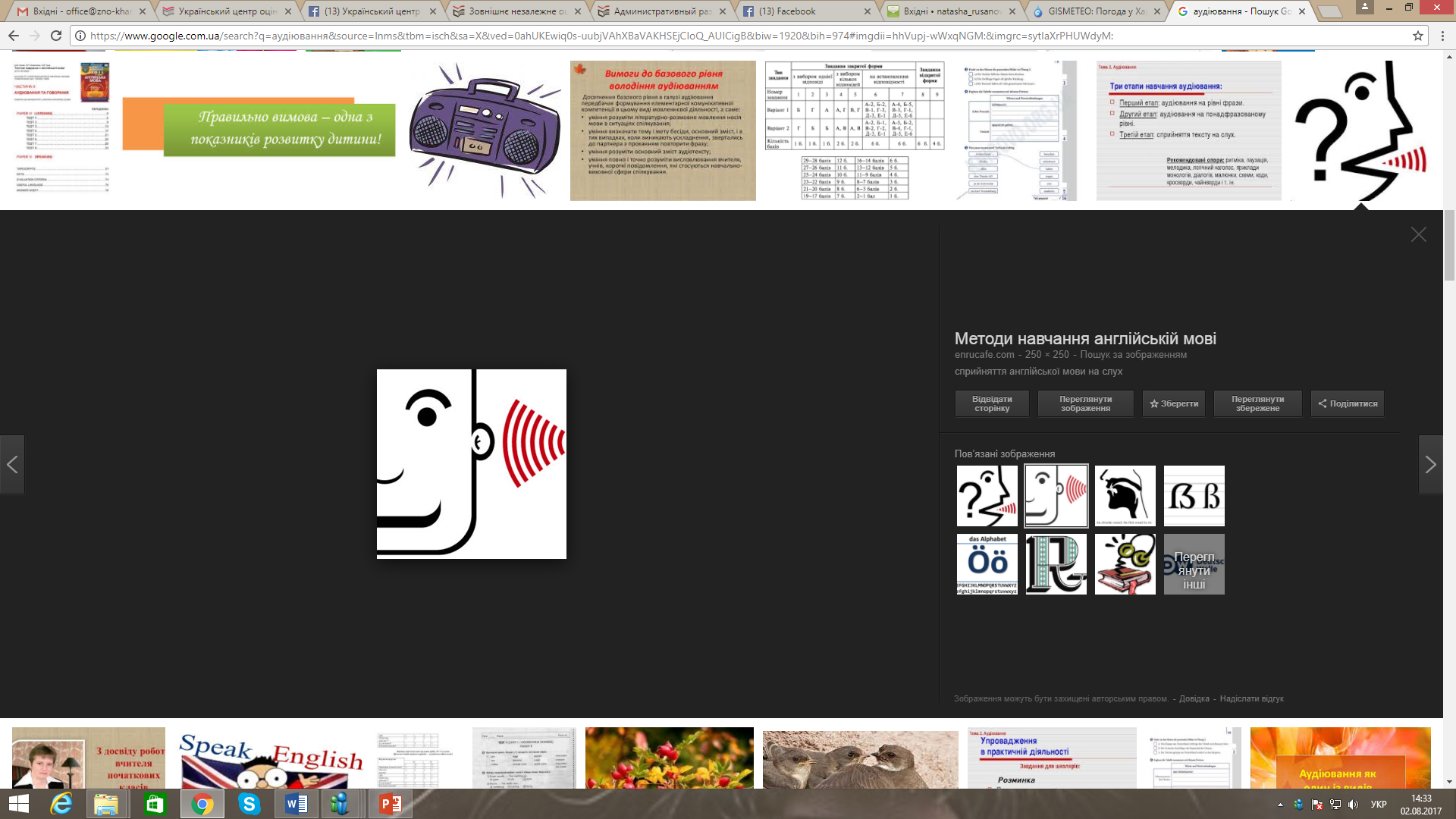 Інформаційні куточки у навчальних закладах.

 Сайти: 
 УЦОЯО testportal.gov.ua
 ХРЦОЯО zno-kharkiv.org.ua

 Он-лайн консультаційні пункти ХРЦОЯО:
 методична підтримка 057 705 39 10;
 організаційні питання 057 705 07 37, 097 83 23 496.

 Соцмережі
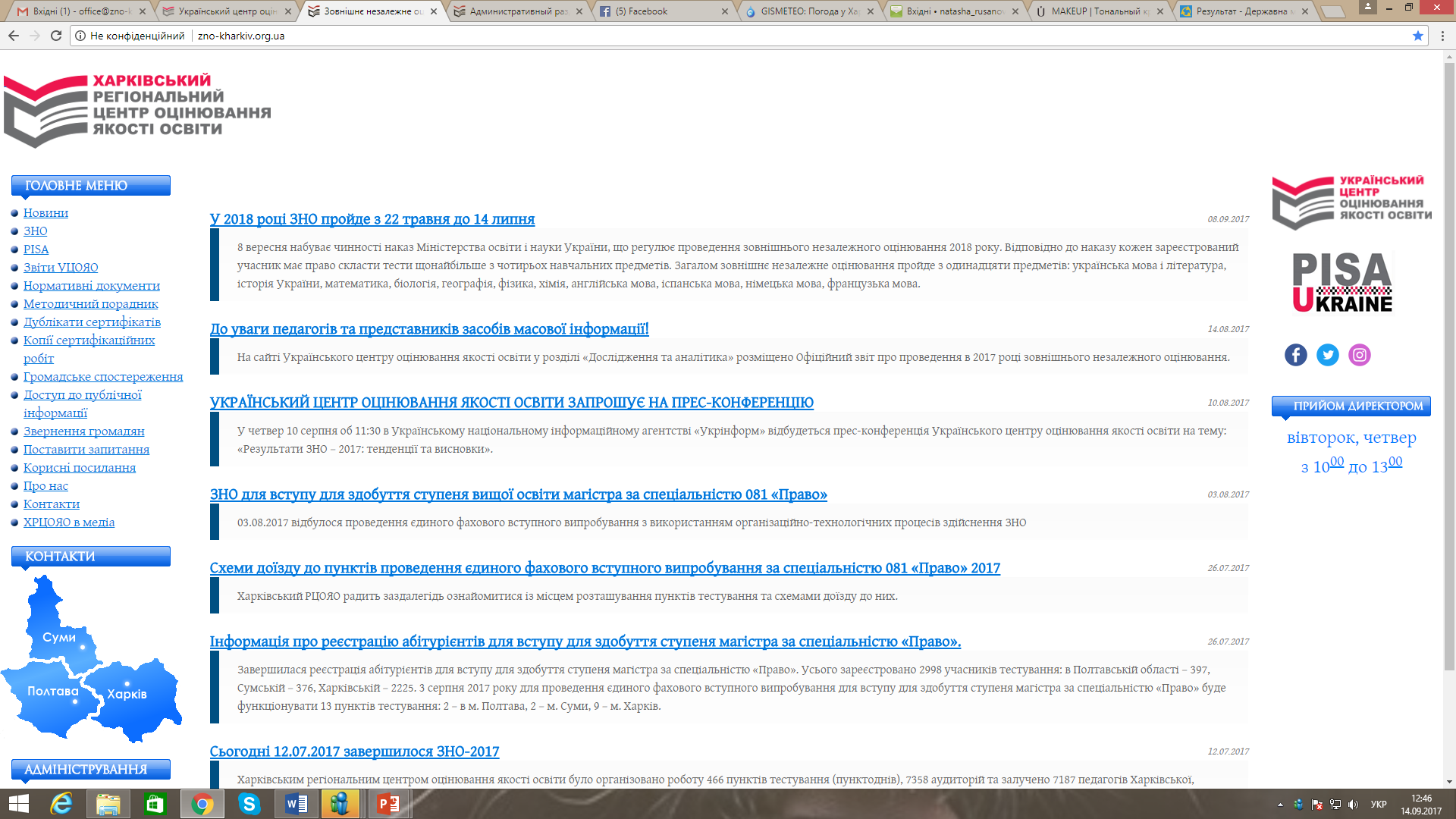 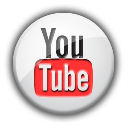 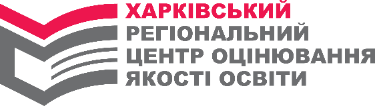 КОНТАКТИ
Телефон/факс (приймальна):
(057)705-15-64

Телефон інформаційної служби:
(057)705-07-37

Електронна пошта: 
office@zno-kharkiv.org.ua 

Сайт: 
www.zno-kharkiv.org.ua 

Адреса:
майдан Свободи, 6, офіс 463, м. Харків, 61022